Kapittel 11Språkhistoria frå 1900 til i dag
Mål
Forklare korleis dei to skriftspråka våre har utvikla seg fram til i dag
Gjere greie for kva politisk grunnlag denne utviklinga har hatt
Forklare tanken bak samnorskprosjektet og kvifor dette ikkje slo gjennom som språkleg norm
Førlesing
Korleis er den språklege situasjonen i Noreg på slutten av 1800-talet? Finn notat frå i fjor eller søk på nettet.
Kva forstår du med omgrepet samnorsk?
Kva vil du seie er hovudforskjellen mellom nynorsk og bokmål?
To skriftspråk i eit nytt århundre
Framleis uro i språksaka, tre ulike prosjekt:

Landsmål/ nynorsk som einaste språk

Riksmål/  bokmål som einaste språk

Samnorsk  som einaste språk
Konfliktlinjer veks fram
Nasjonale straumar etter 1905
Dragestil, bunad, polarheltar
Positivt for framveksten av nynorsk

Arbeidarane på frammarsj
Industrialisering
Får politisk makt
Får tyding for samnorskprosjektet
Tre politiske hovudleirar
Venstre – bønder og liberale - støtta nynorsk og samnorsk

Høgre – borgarskapet - støtta riksmål

Arbeidarpartiet – arbeidarane – støtta samnorsk
1900-1945: framgang for nynorsk
Sterk nasjonalfølelse

Mange viktige personar støtta nynorsk
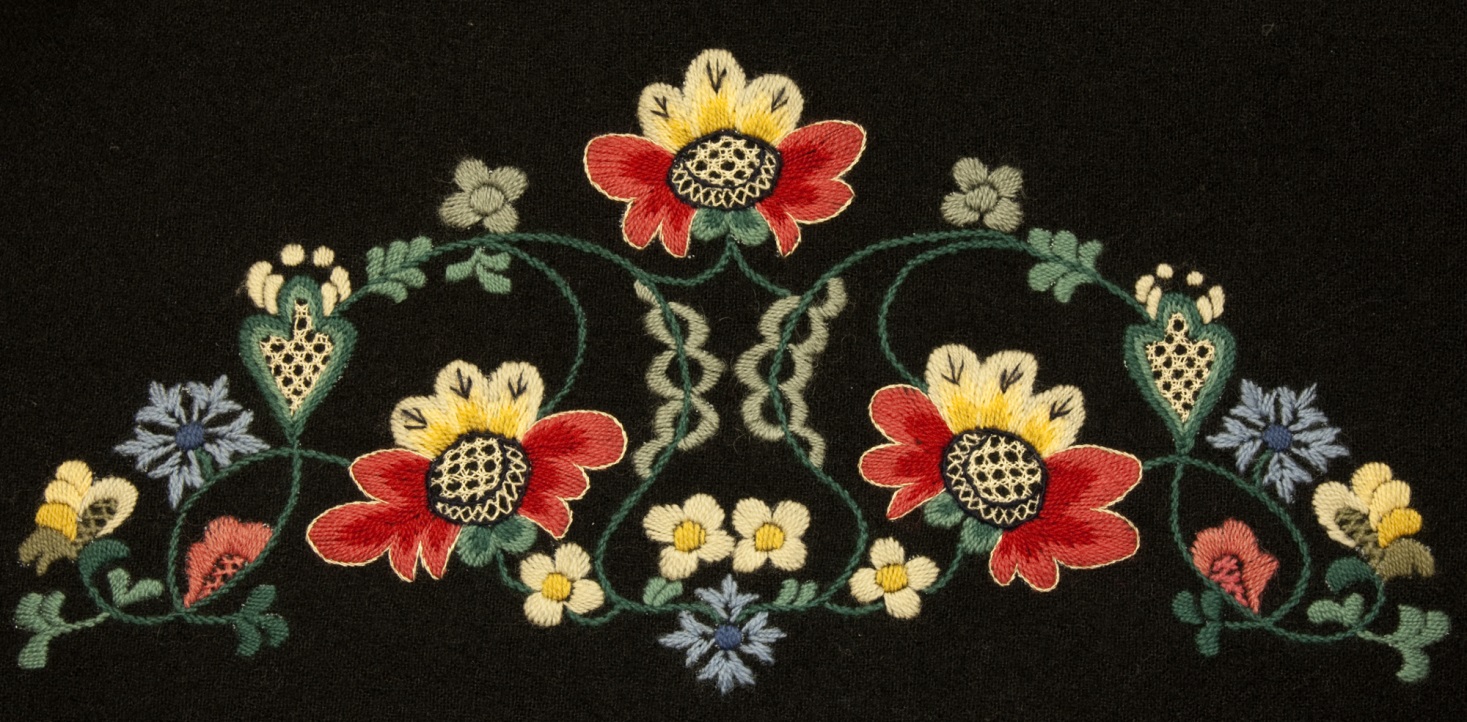 1900 – 1945: framgang for nynorsk
Dei språklege reformene førte til målskifte

Nynorsk obligatorisk til artium og i lærarstudiet

1930: Mållova
1945 – 2015: tilbakegang og stabilitet
Koplinga til det nasjonale vart problematisk

Nedgang for Venstre

AP mindre interessert i nynorsk: ny tid med nye utfordringar

Mangla ein nynorsk urban identitet

Ingen nynorsk i rikspressa
Samnorsk – draumen om eitt norsk skriftspråk
Erns Sars, Venstre: tonasjonslæra
Samansmelting av dansk og norsk kultur

Halvdan Koht, AP: arbeidaren sitt språk
Skriftspråket må spegle arbeidaren sitt talemål

Oppvurdering av talemålet i byane og på Austlandet
Bymål ikkje lenger «uekte» dialektar
Valfridommen kjem inn i språket
1917 – eit forsøk på frivillig endring
Reform av både nynorsk og bokmål

Nokre få obligatoriske endringar, f.eks. nul  null, mand  mann

Valfrie endringar skulle skape jamstilte former som var felles:
Solen og soli  sola
Kastet  kasta
Ein sosial dimensjon i språkkampen
AP ynskte ein språkpolitikk som kunne samle partiet

AP, Bondepartiet og Venstre gjekk inn for samnorsk

Høgre var motstandar

Språkkampen får ein sosial dimensjon: 
er det borgarens  eller arbeidarens språk som skal danne normgrunnlag  for språket?
Språkkamp er klassekamp
1938-reforma
1938-reforma
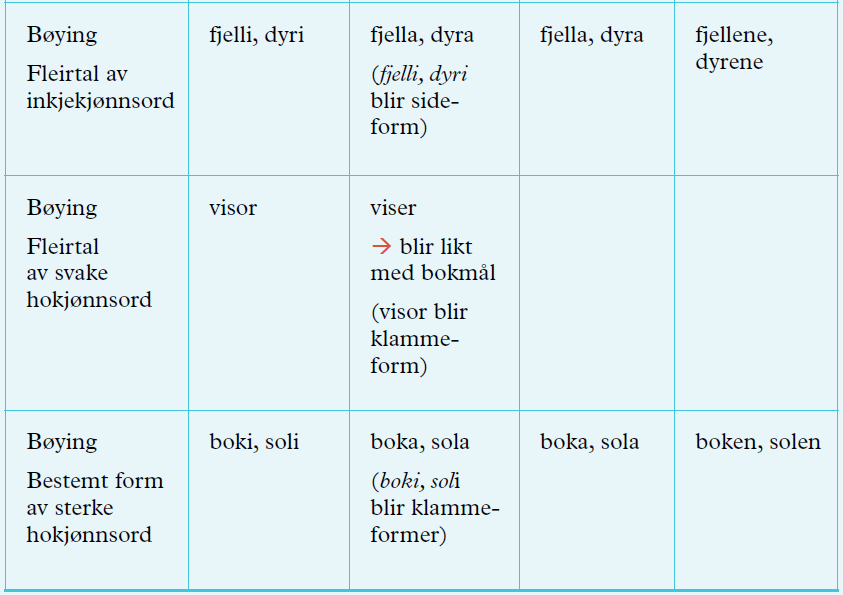 Før og etter 1938
Etterkrigstid – protest mot samnorsk
Krigen skapte pause i språkdebatten

Modernisering og velstandsauke – arbeidaren er på frammarsj uavhengig av språkform

Samnorsk hadde ikkje lenger ein plass i klassekampen
Arnulf Øverland
Bokmålet er «en eneste ulåt!»

«Riksmål, landsmål, slagsmål» (1956):

«Italia har forkasta forslaga fra Jugoslavia om ordninga av krigsgjelda, og Belgia har nekta å væra med i nemnda som skal avgjøra spørsmåla om utleveringa og overføringa av fangetoga fra Tyrkia til Persia. India har klaga over behandlinga av de folka som har utvandra til Australia. Klaga blir behandla i hovedforsamlinga.»
Foreldreaksjonen mot samnorsk
Foreldra korrigerte skulebøkene til ungane:

stein sten
etter efter
snø sne 

Vedtaket omgjort i 1954
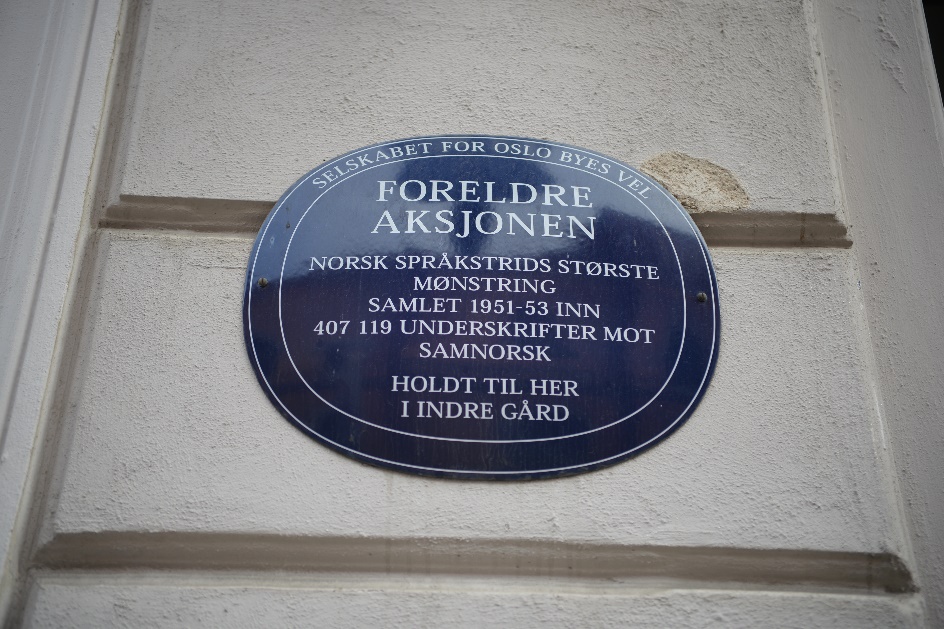 Inga ro i språkspørsmålet
Læreboknormalen 1959: justering av 1938-reforma

Riksmålsforbundet gir ut eiga ordbok fom. 1952, utan spor av radikalt bokmål

Nynorskfolket føler dei har ofra mykje

1960-talet: Vogt-komiteen
Norsk språkråd, 1972
Resultat av Vogt-komiteen

Språkpolitikken blir moderert:

Norsk språkråd skal ikkje aktivt fremje samling av dei to språka, men «støtte opp om» tiltak som kunne minske avstanden
Samnorsken døyr
Radikale former vann aldri nok fram

1981: bokmål tok inn att former frå 1917-rettskrivinga

Samnorsk sprang ut frå ei optimistisk tru  på at alt i samfunnet kan planleggast
Men språk er også identitet og følelsar

Offisielt død i 2002
Kor står bokmålet i dag?
1981: tok inn att former frå 1917, som boken, solen, kastet osv.

2005: alle former er likestilte (klammene blir vekke)

Bruksprinsippet ligg til grunn for normering:
Har teke inn både syv, bygget, brøyt og skøyt
Kor står nynorsken i dag?
Nynorsk er formelt, men ikkje reelt likestilt med bokmål

Språkrådet skal difor styrke «norsk språk generelt og den nynorske språkforma spesielt»
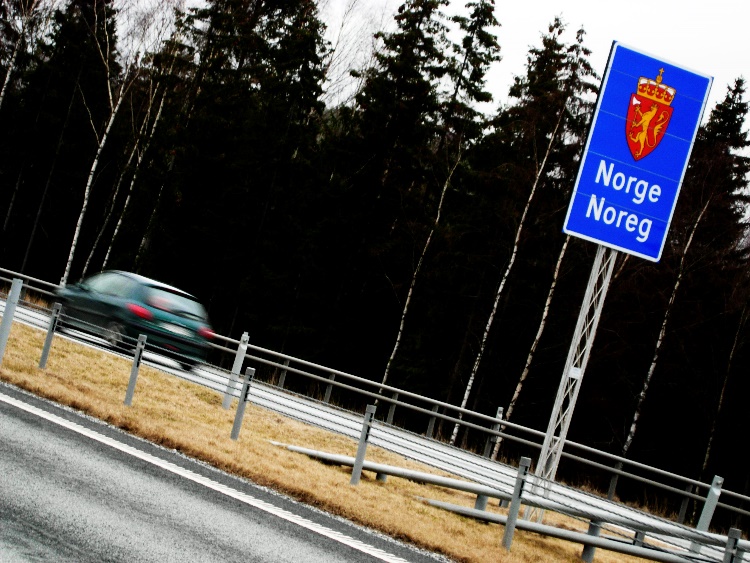 Kor står nynorsken i dag (forts.)
I dag 13 % nynorskbrukarar i skulen

Samfunnsutviklinga: folk flyttar frå nynorskområde til bokmålsområde

Obligatorisk eller valfri sidemålsundervisning?
Eit politisk spørsmål
Statusen for sidemålet har konsekvensar for nynorskbrukarar
Nynorsk rettskriving
Teke inn mange «anbehetelse-ord»: 
Følelse, leilegheit, anta, bedra

Stor valfridom pga. samnorskpolitikken

Kritikk pga. for stor valfridom  reform i 2012

2012-reforma: bruksprinsippet ligg til grunn
i-målet forsvinn
Mindre valfridom
Alle former er likestilte
Nynorsk som bruksspråk
Vanskelegare å bruke det minst brukte språket – kjent også frå andre land med to språk

Livskraftig språk med levande litteratur

Ikkje tillete på redaksjonell plass i VG, Dagbladet og Aftenposten

Tillete på redaksjonell plass i Dagsavisen, Vårt Land, Nationen og Klassekampen
Den språklege framtida
Påverknad frå engelsk – domenetap innan akademia, teknologi og populærkultur

Daglegspråket er neppe truga

Engelske lån: 
Det suger! Forandrar syntaksen vår
Nice og sound forandrar uttalen vår